Memory-Efficient Regular Expression Search Using State Merging
IEEE INFOCOM 2007

Author: 		Michela Becchi
Presenter: 	Cheng-Feng Ke
Date: 		2017/09/06
Department of Computer Science and Information Engineering 
National Cheng Kung University, Taiwan R.O.C.
INTRODUCTION
Regex
No
Maximum
Label
Weight Graphs for DFA
If there is any 
weight > 0
Merge States
Construct a DFA
Finish
Yes
Output a DFA obtained after merging one or more state.
National Cheng Kung University CSIE Computer & Internet Architecture Lab
2
(a) Maximum Label(b) Weight Graphs for DFA
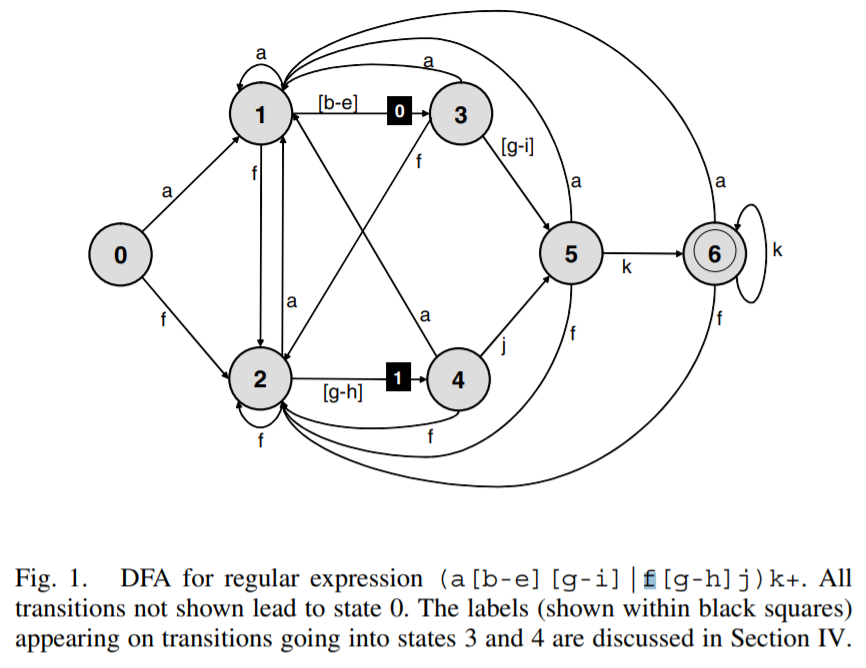 (a[b-e][g-i]|f[g-h]j)k+
National Cheng Kung University CSIE Computer & Internet Architecture Lab
3
(a) Maximum Label(b) Weight Graphs for DFA
Maximum Label = 2
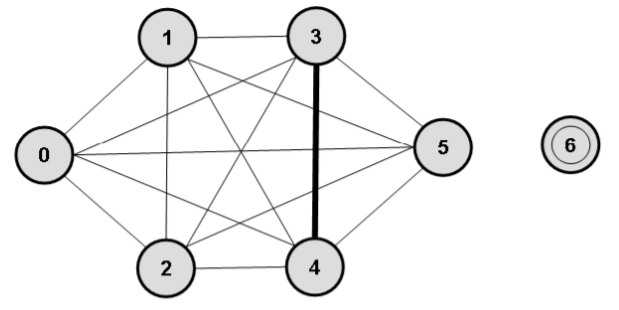 National Cheng Kung University CSIE Computer & Internet Architecture Lab
4
(a) Maximum Label(b) Weight Graphs for DFA
Maximum Label = 2
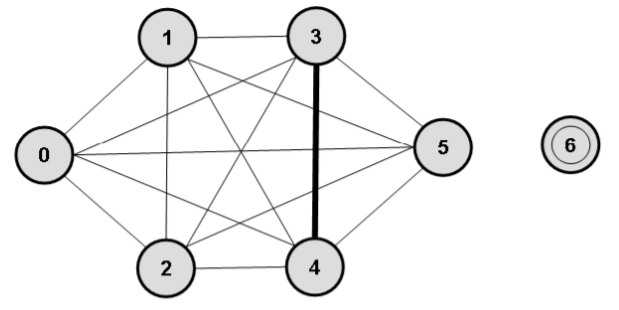 National Cheng Kung University CSIE Computer & Internet Architecture Lab
5
(a) Maximum Label(b) Weight Graphs for DFA
Maximum Label = 2
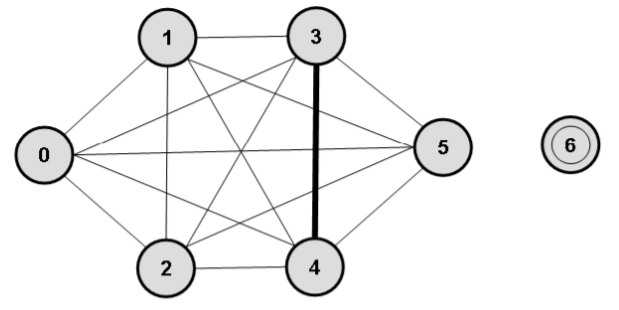 National Cheng Kung University CSIE Computer & Internet Architecture Lab
6
(a) Maximum Label(b) Weight Graphs for DFA
Maximum Label = 2
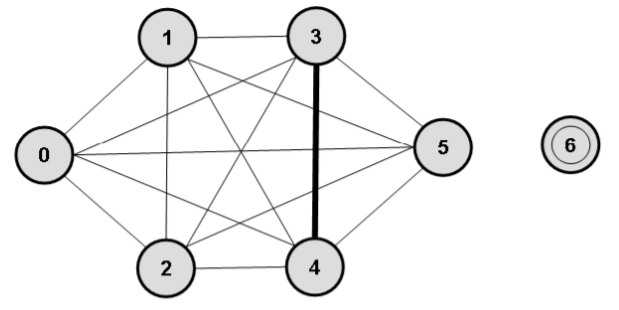 National Cheng Kung University CSIE Computer & Internet Architecture Lab
7
(a) Maximum Label(b) Weight Graphs for DFA
Maximum Label = 2
1 + 1 = 2 
2 <= Maximum Label
Number of Sub State = 1
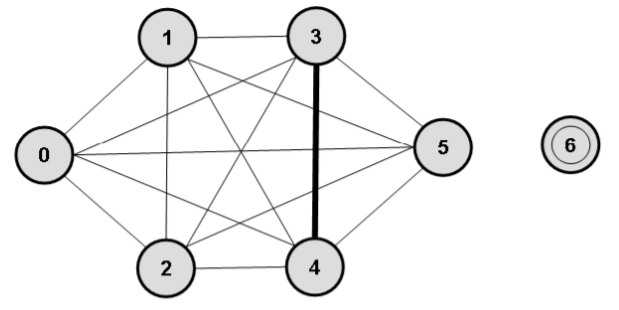 Number of Sub State = 1
National Cheng Kung University CSIE Computer & Internet Architecture Lab
8
(a) Maximum Label(b) Weight Graphs for DFA
Maximum Label = 2
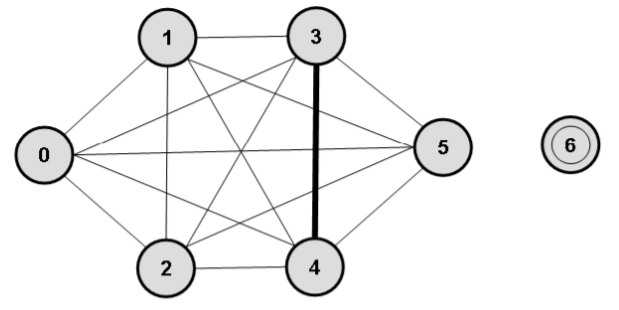 Weight  = 0
National Cheng Kung University CSIE Computer & Internet Architecture Lab
9
(a) Maximum Label(b) Weight Graphs for DFA
Maximum Label = 2
Number of Sub State = 1
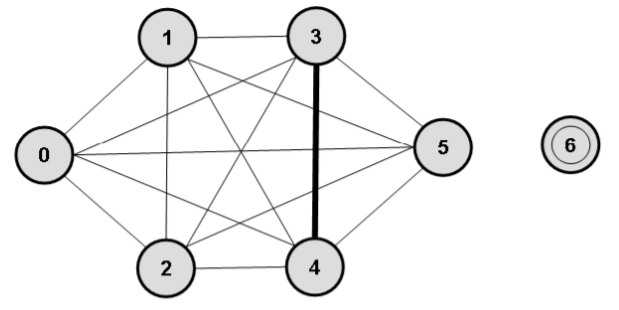 Number of Sub State = 1
National Cheng Kung University CSIE Computer & Internet Architecture Lab
10
(a) Maximum Label(b) Weight Graphs for DFA
Maximum Label = 2
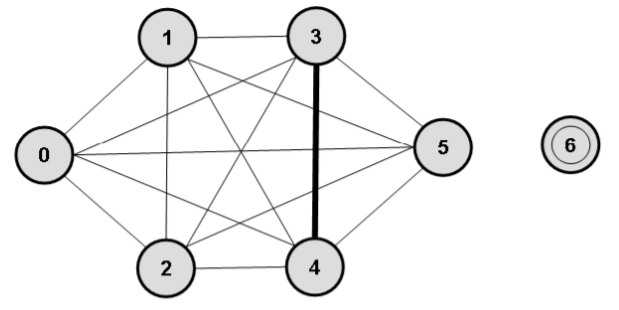 Weight  = 1
National Cheng Kung University CSIE Computer & Internet Architecture Lab
11
(a) Maximum Label(b) Weight Graphs for DFA
Maximum Label = 2
1 + 2 = 3 
3 > Maximum Label
Number of Sub State = 1
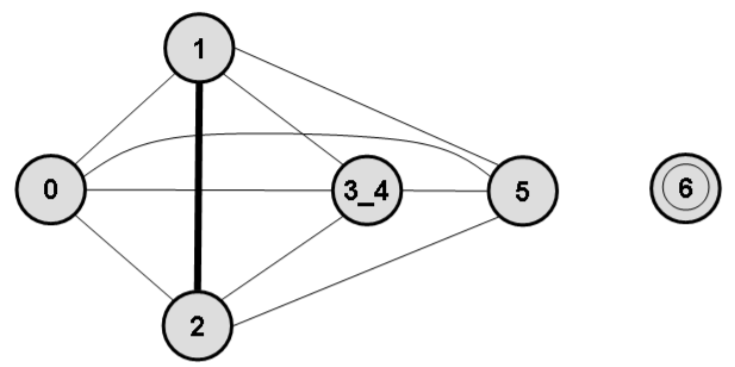 Number of Sub State = 2
National Cheng Kung University CSIE Computer & Internet Architecture Lab
12
(a) Maximum Label(b) Weight Graphs for DFA
Maximum Label = 2
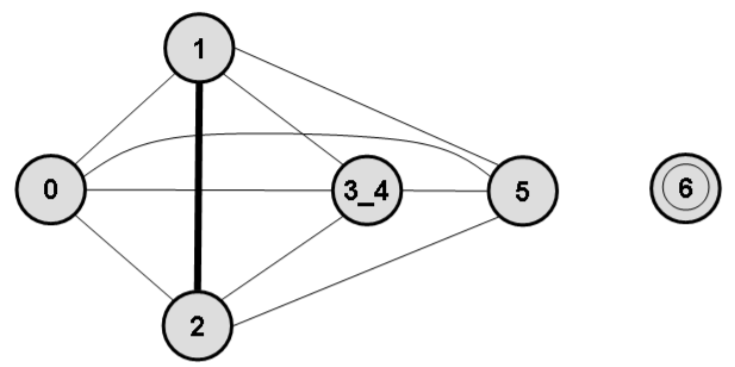 Weight  = 1
National Cheng Kung University CSIE Computer & Internet Architecture Lab
13
(c) Merge States Maximum Label = 2
National Cheng Kung University CSIE Computer & Internet Architecture Lab
14
(c) Merge States Maximum Label = 2
3
National Cheng Kung University CSIE Computer & Internet Architecture Lab
15
(c) Merge States Maximum Label = 2
National Cheng Kung University CSIE Computer & Internet Architecture Lab
16
(c) Merge States Maximum Label = 2
Symbol . Destination State / Source States
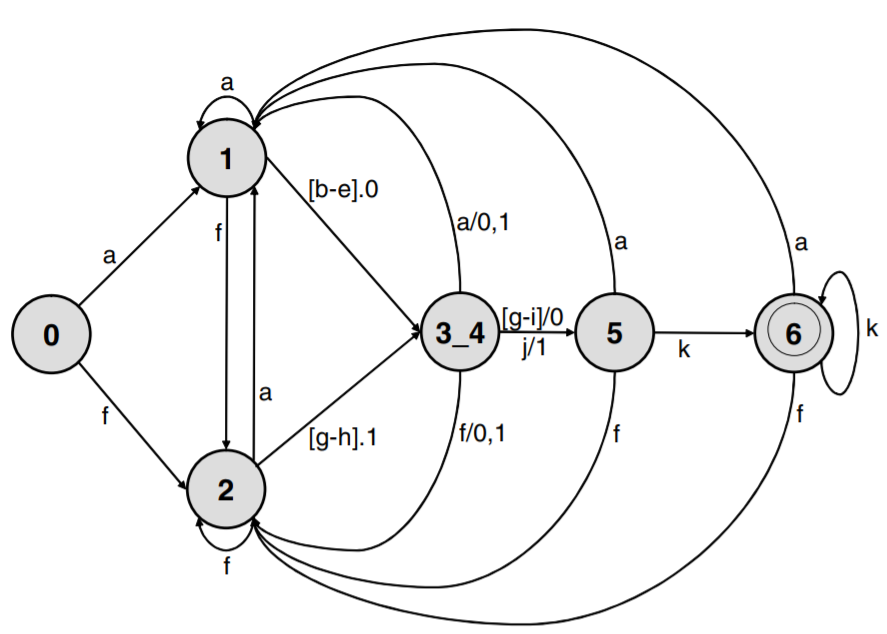 National Cheng Kung University CSIE Computer & Internet Architecture Lab
17
(c) Merge States Maximum Label = 2
Label 0 = > State 3
Label 1 => State 4
Input “g”
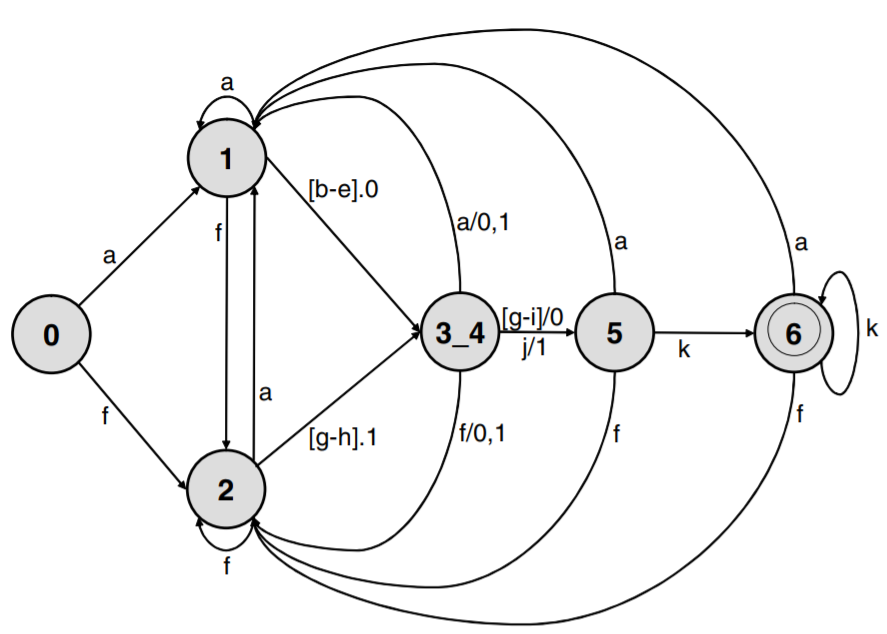 Input “b”
Label = 0
National Cheng Kung University CSIE Computer & Internet Architecture Lab
18
(c) Merge States Maximum Label = 2
National Cheng Kung University CSIE Computer & Internet Architecture Lab
19
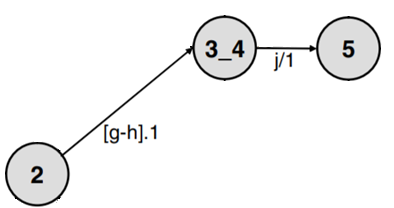 (c) Merge States Maximum Label = 2
National Cheng Kung University CSIE Computer & Internet Architecture Lab
20
(c) Merge States Maximum Label = 2
National Cheng Kung University CSIE Computer & Internet Architecture Lab
21
(c) Merge States Maximum Label = 2
National Cheng Kung University CSIE Computer & Internet Architecture Lab
22
(c) Merge States Maximum Label = 2
National Cheng Kung University CSIE Computer & Internet Architecture Lab
23
EXPERIMENTAL RESULTS
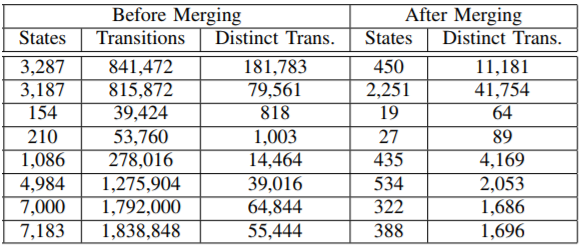 National Cheng Kung University CSIE Computer & Internet Architecture Lab
24
EXPERIMENTAL RESULTS
National Cheng Kung University CSIE Computer & Internet Architecture Lab
25